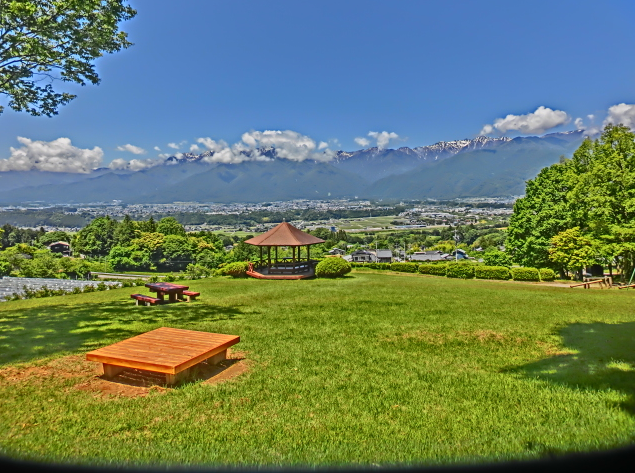 ～アルプスがふたつ映えるまち～
市の木：アカマツ
信州 駒ヶ根
市の昆虫：ハッチョウトンボ
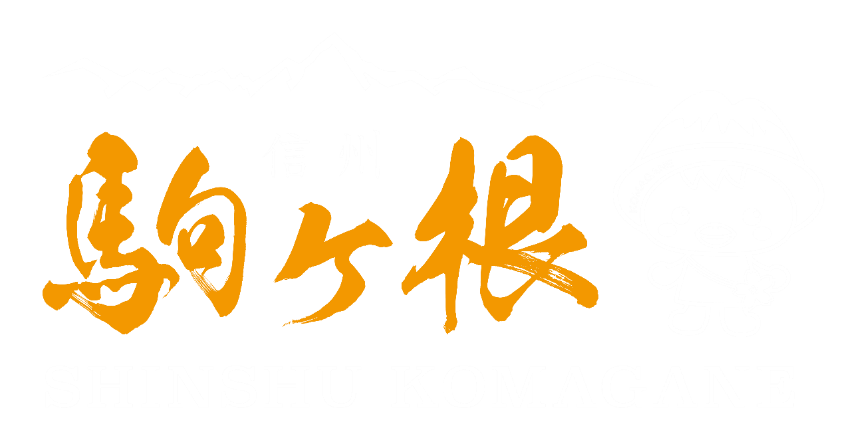 676ｍ
スカイツリーより標高が高い！
637ｍ
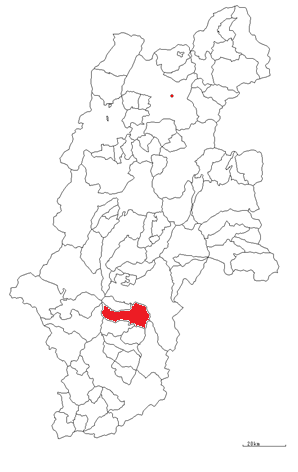 駒ヶ根市の位置
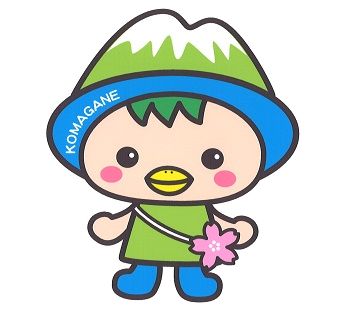 長野県の南部
上伊那地域
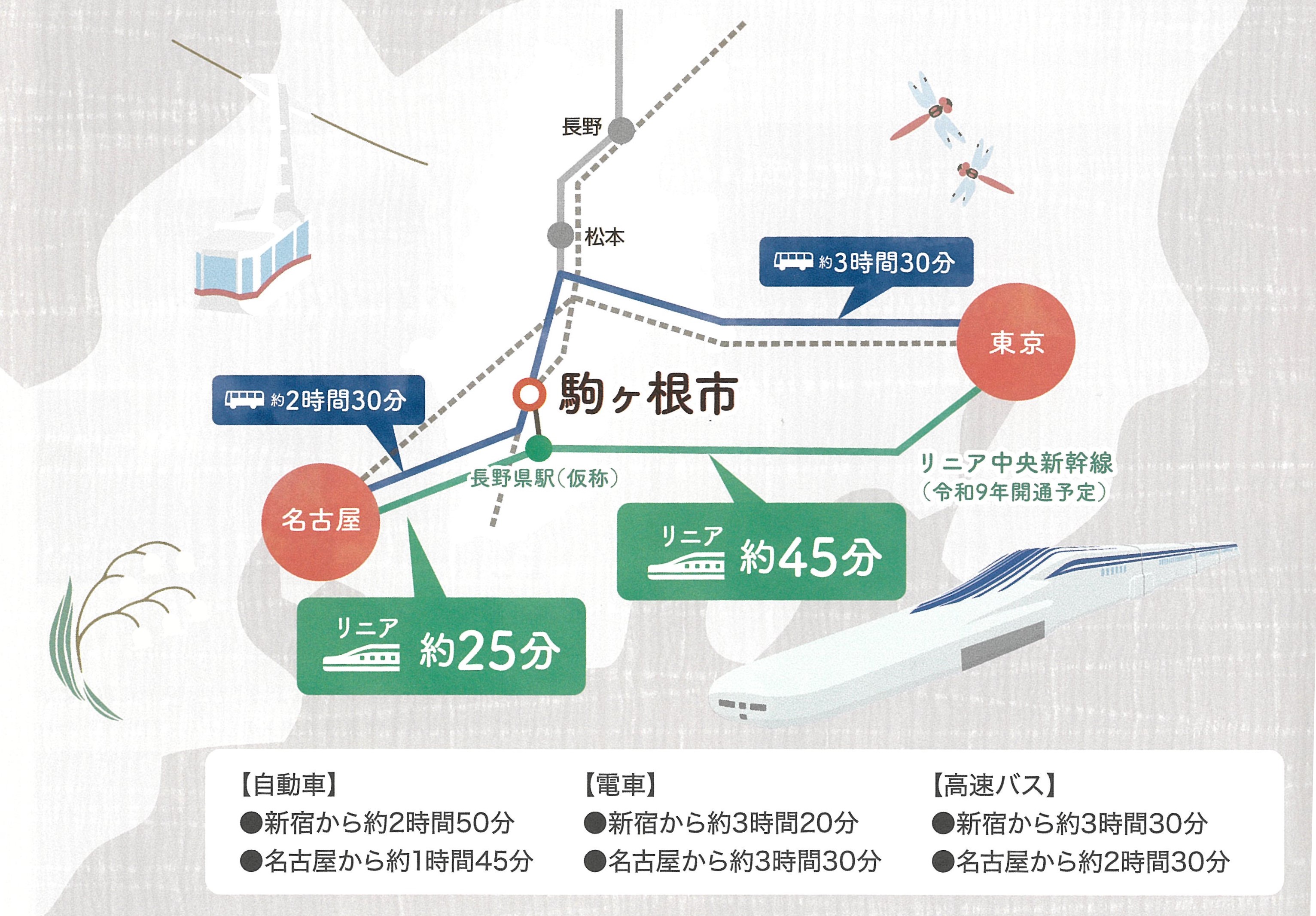 駒ヶ根市へのアクセス
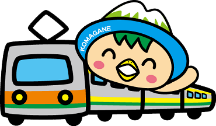 市街地から市内どこに行くにも
15分以内！
駒ヶ根市全景
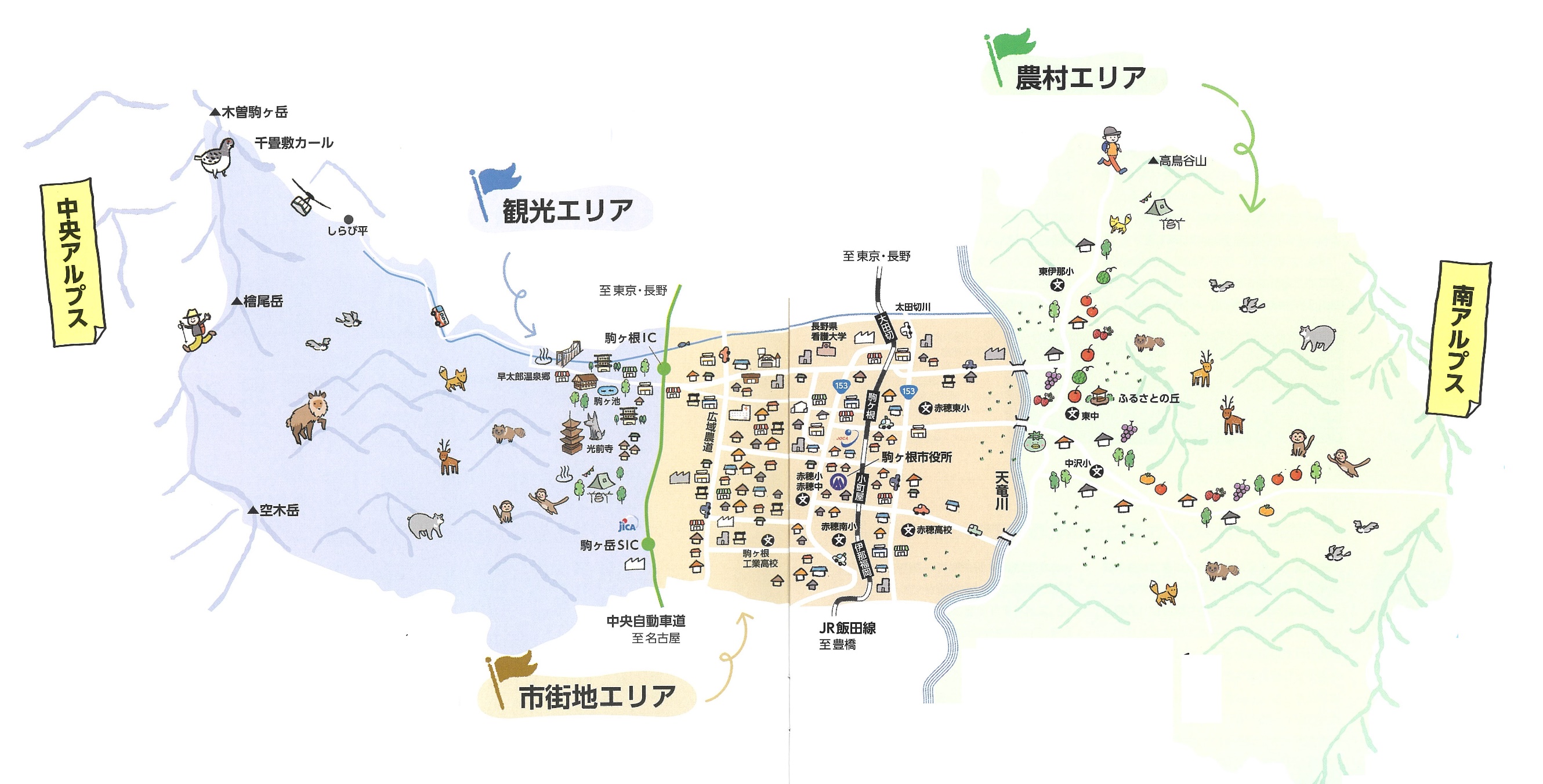 ～ 住みよさランキング※県内1位の実績～
※東洋経済新報社　2023年　全国11位
山岳観光都市　～来訪者年間１５０万人の人気の観光地～
（コロナ前）
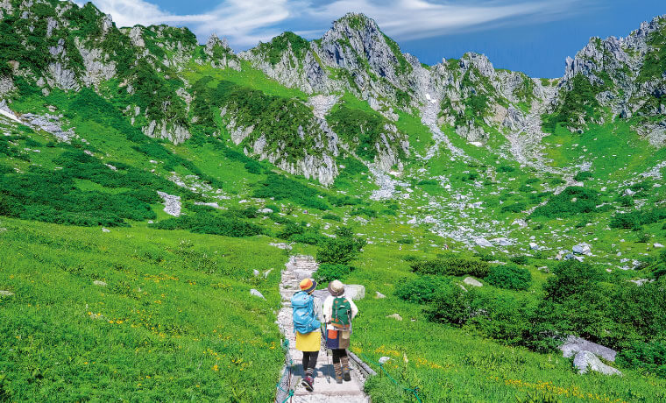 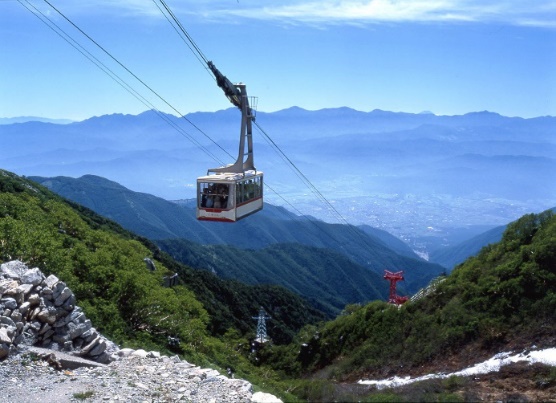 中央アルプス国定公園
駒ヶ岳ロープウェイ
名物　～ソースカツ丼・豊富な地酒～
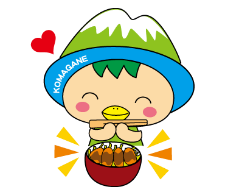 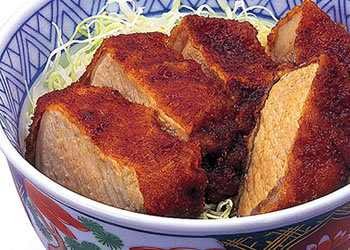 日本酒、ウイスキー
ビール、ワイン
クラフトジン…
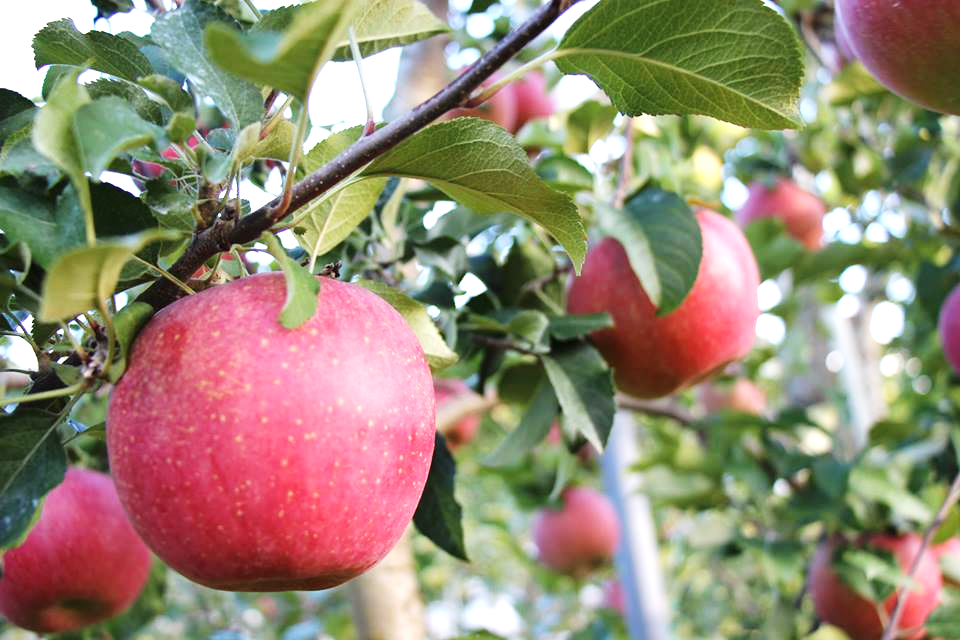 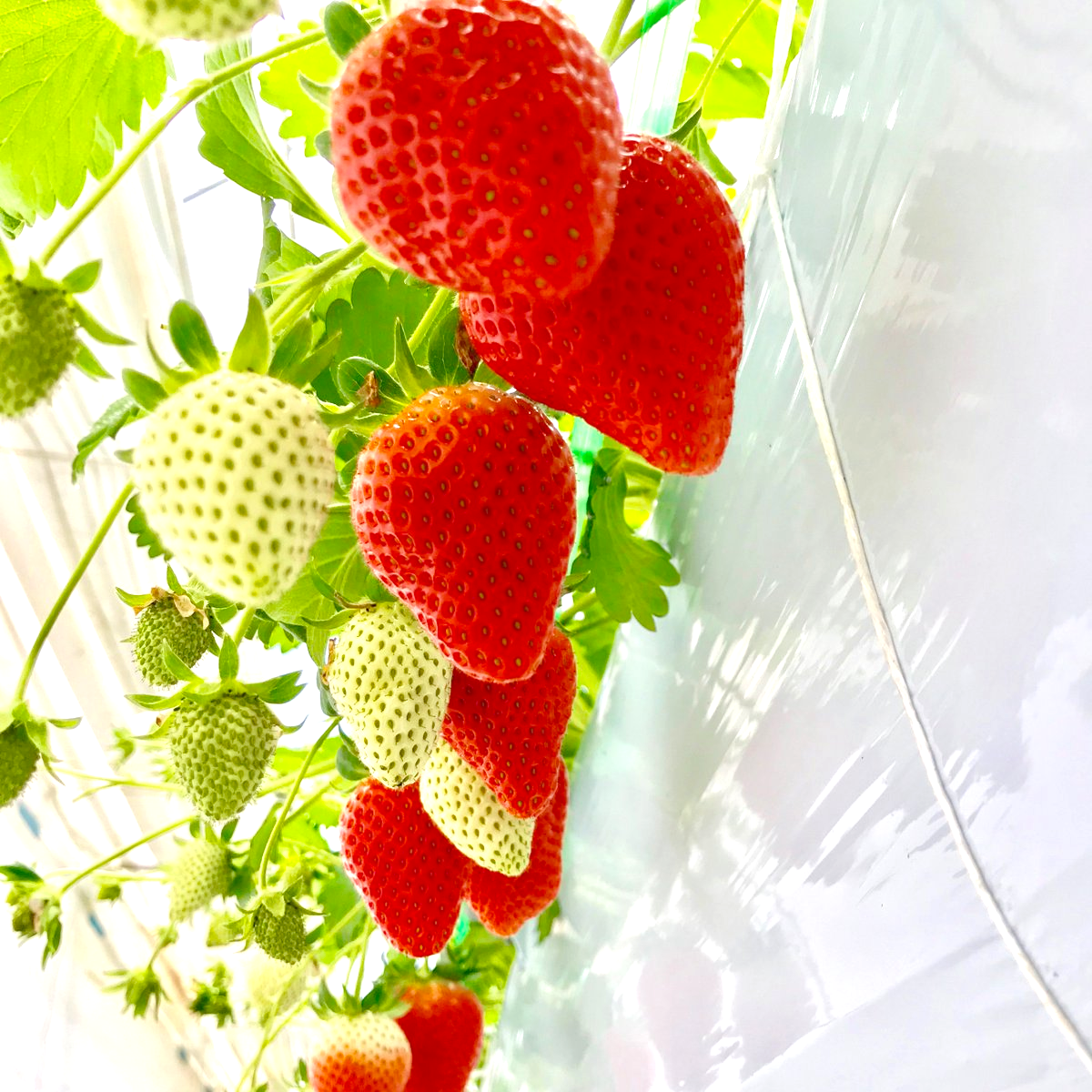 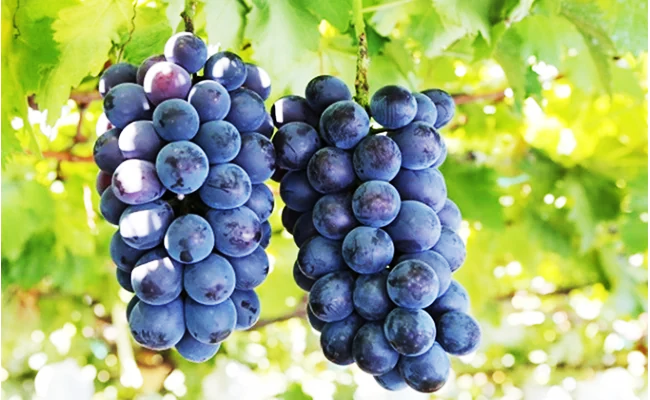 おいしい果物
お試し滞在事業
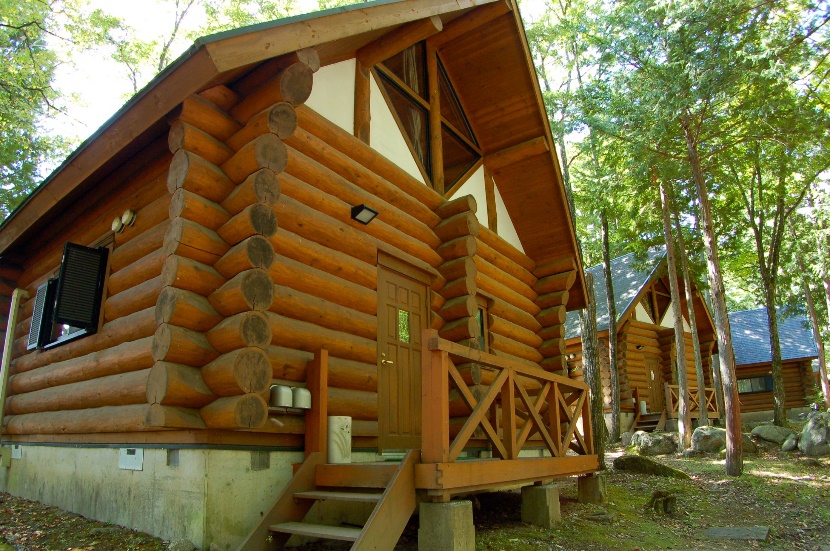 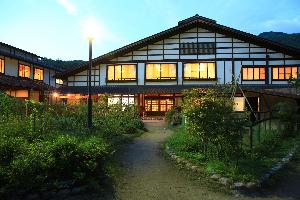 ◆移住定住にむけた活動の折の宿泊費・賃料の　　一部を助成します。（１泊5,000円まで）
◆移住相談、体験会参加、住宅･仕事探しなどの際に　　 利用できます。（年間5万円上限）
こまがねリアル体験住宅
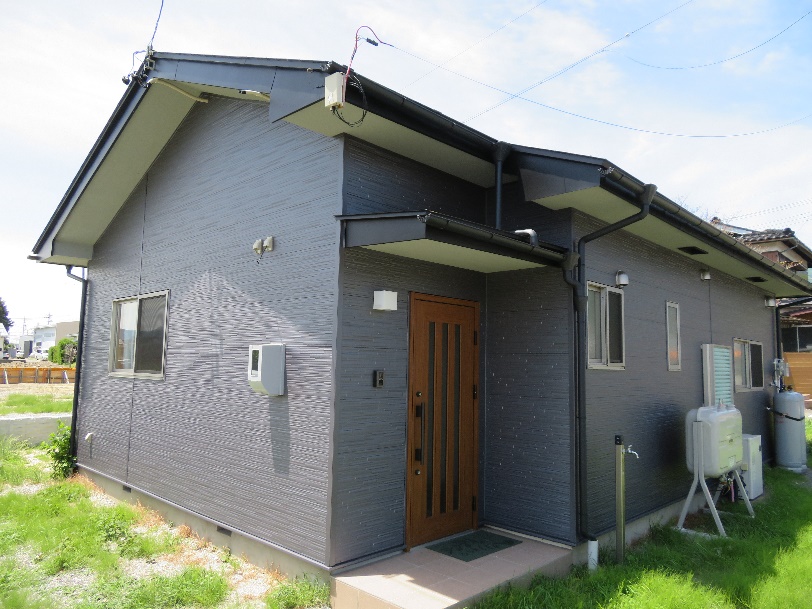 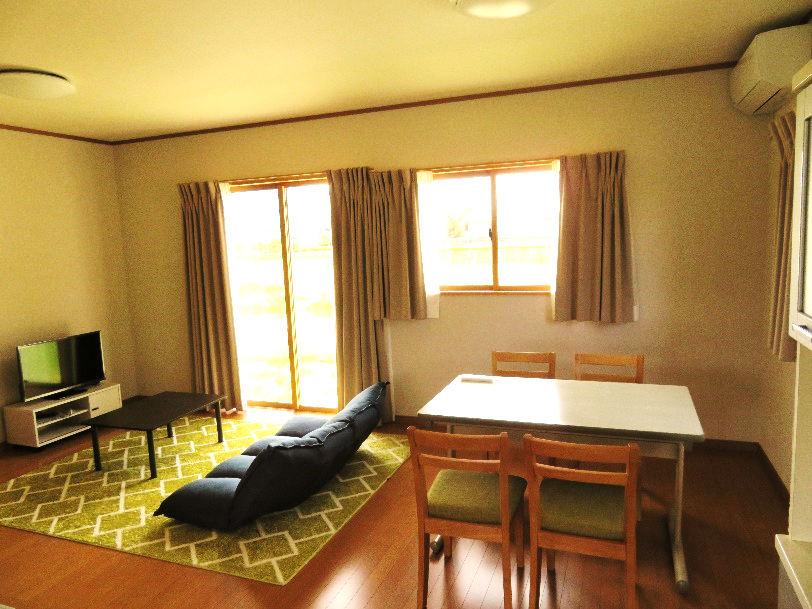 ◆駒ヶ根市を移住候補地として検討している方
◆宿泊期間は１週間～１か月
◆賃借料：１週間5,000円　１か月20,000円
マイホーム支援事業
◆新築・中古住宅の購入への補助
　年齢など要件があります

◆空き家バンクの補助も充実
　・片付け補助
　・リフォーム補助
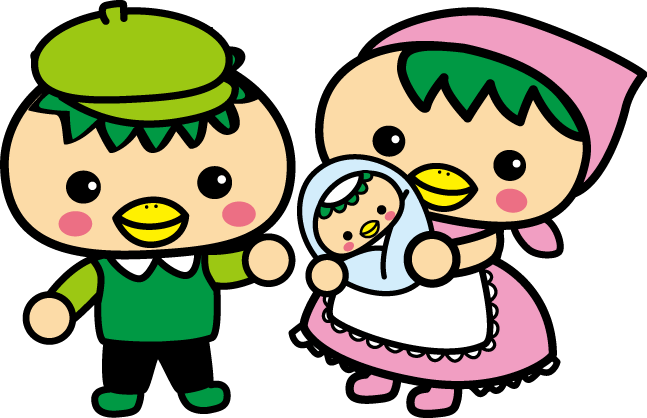 UIJターン就業・創業移住支援事業
駒ヶ根市内企業等の担い手不足の解消、地域課題の解決及び移住の促進を図るため、駒ヶ根市UIJターン就業・創業移住支援事業補助金を交付しています。
★移住元と移住先に関する居住・就業の要件があります
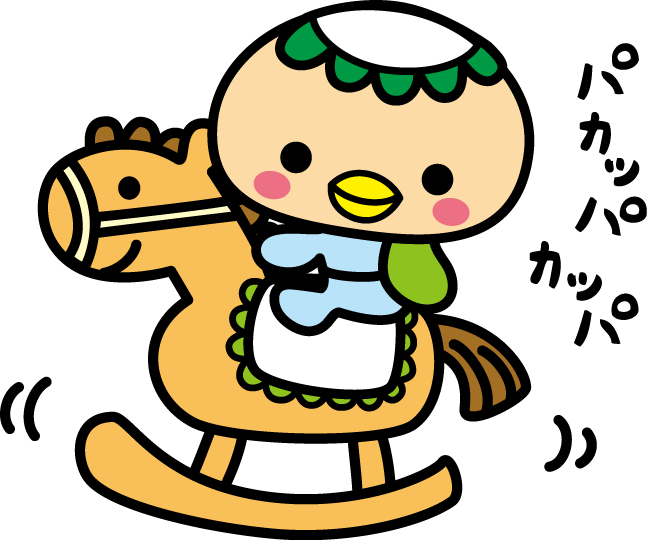 ◆移住支援金の額　２人以上（世帯）　　１００万円　単　身　　　　　　　　６０万円   18歳未満のお子さんには加算があります
移住された方の声
良いところ
・山や観光地が身近にあり、遊べる場所が多い
・人が穏やかで、田舎のわりに干渉されない
・通勤時間が減って余暇が増え、暮らしが充実
大変なところ
・娯楽施設や文化施設が少ない
・公共交通の便が悪いので車がないと不便
・ごみの分別が細かい
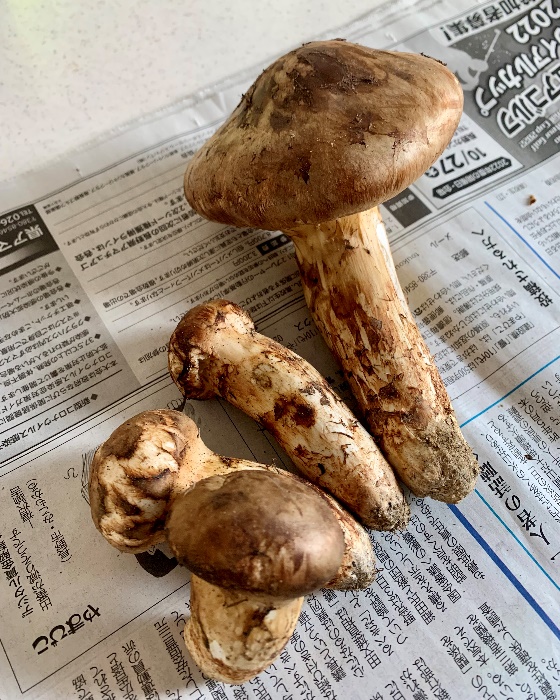 驚いたこと
・マツタケもらった！
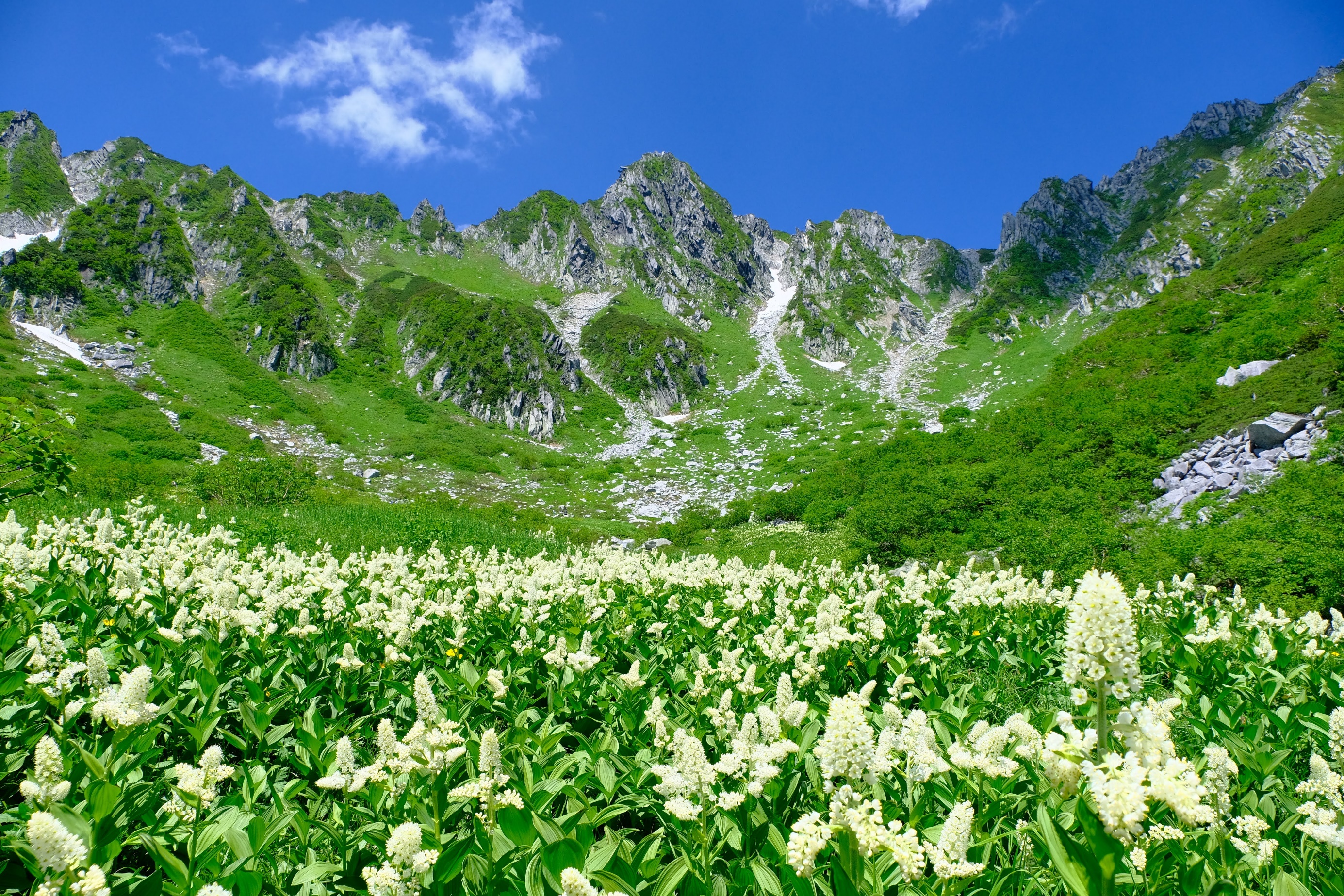 15
16
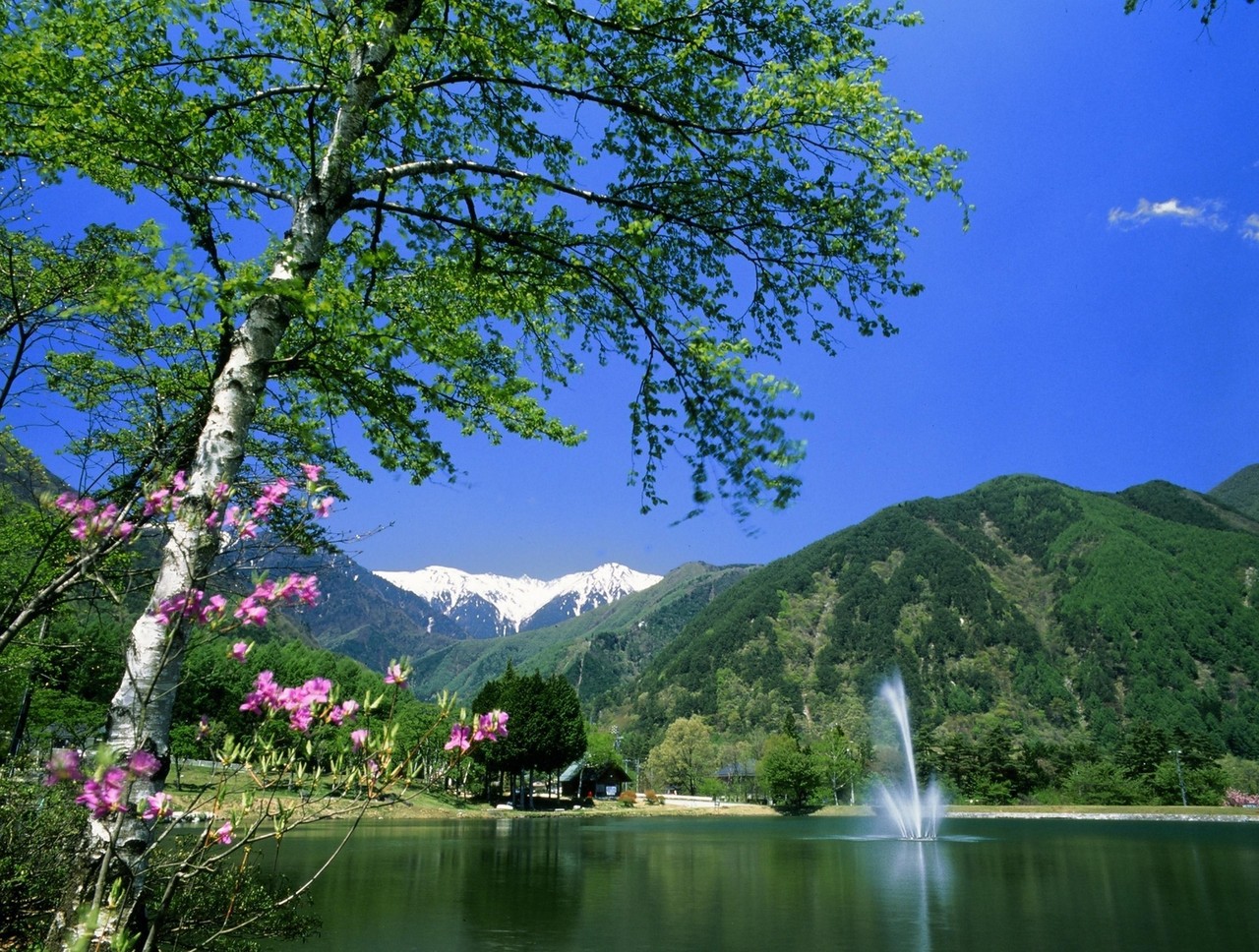 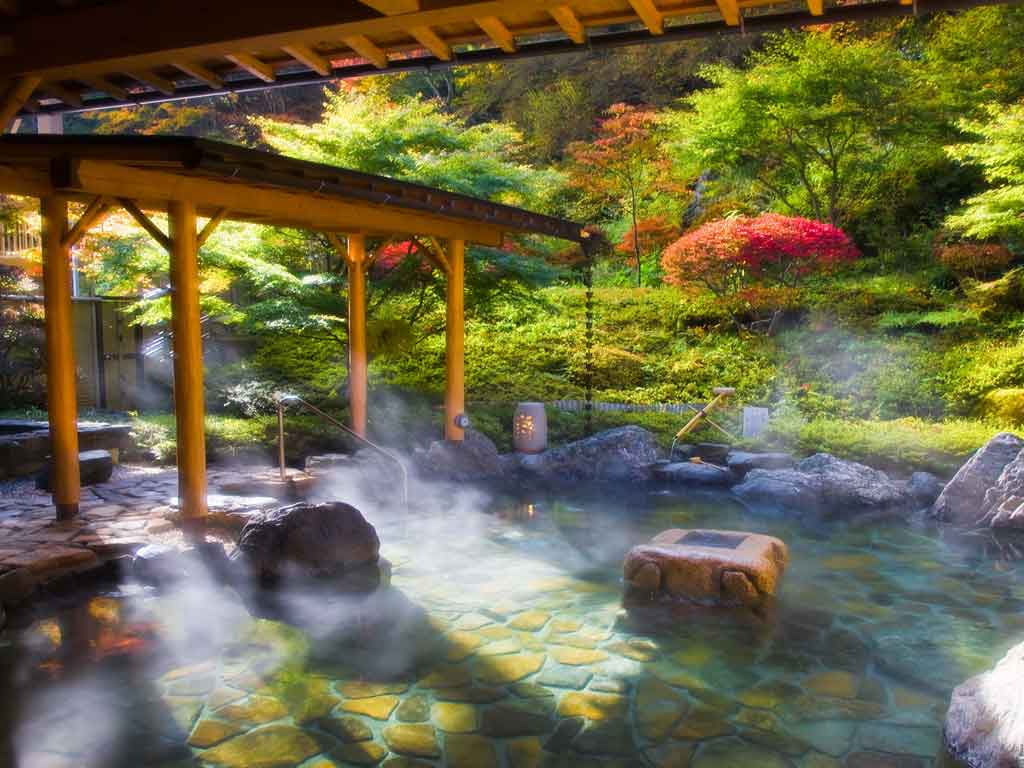 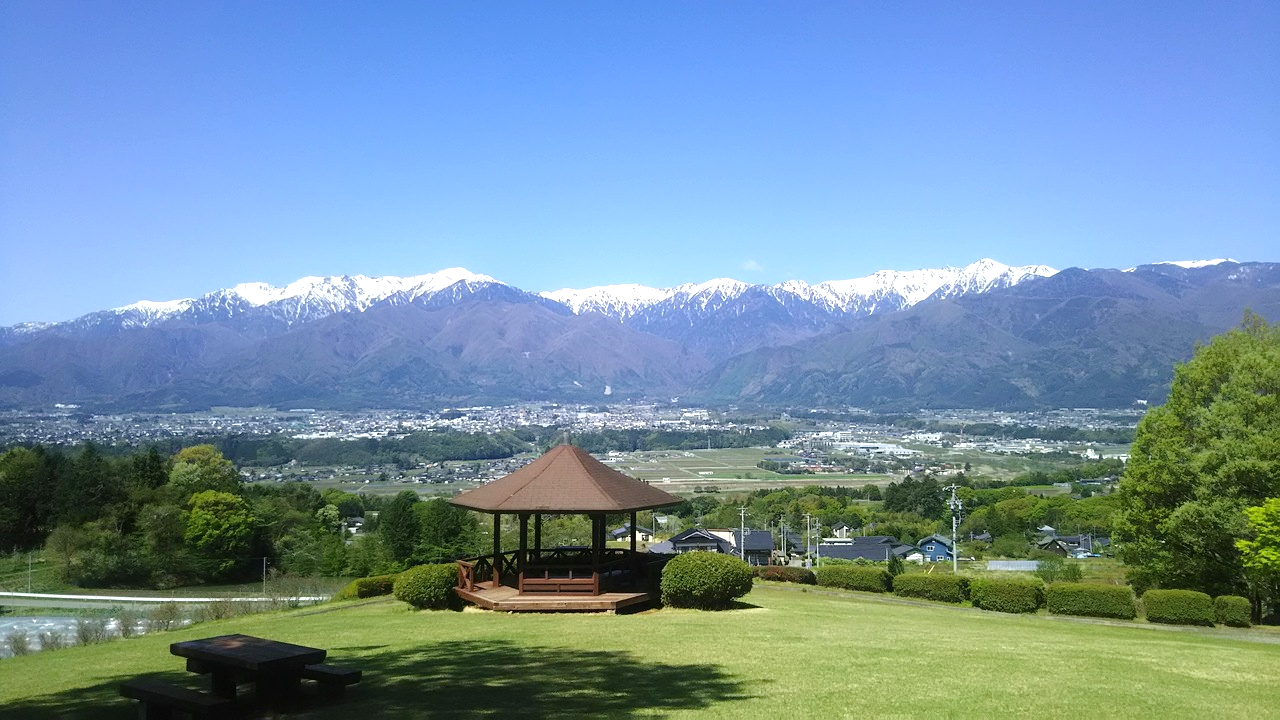 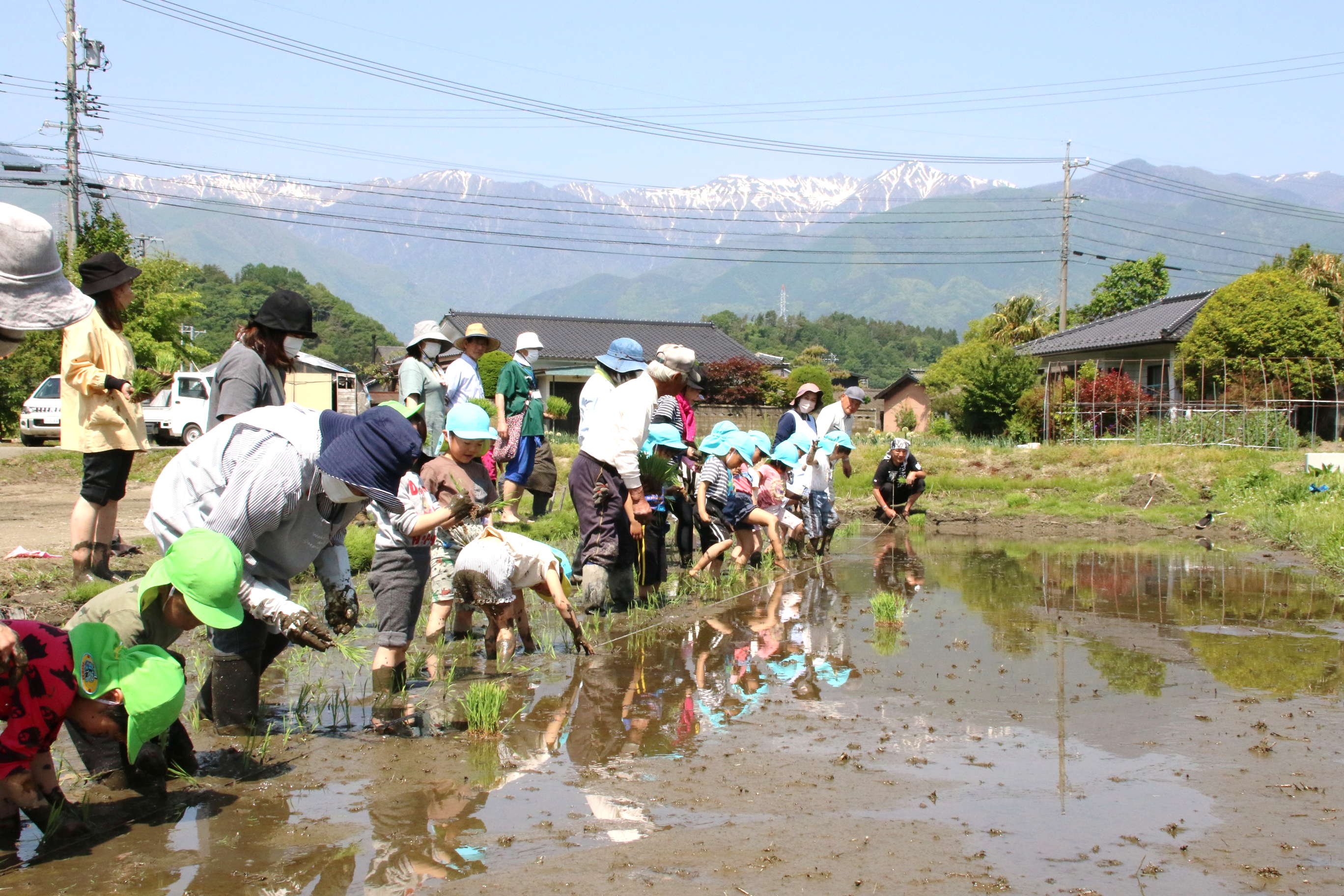 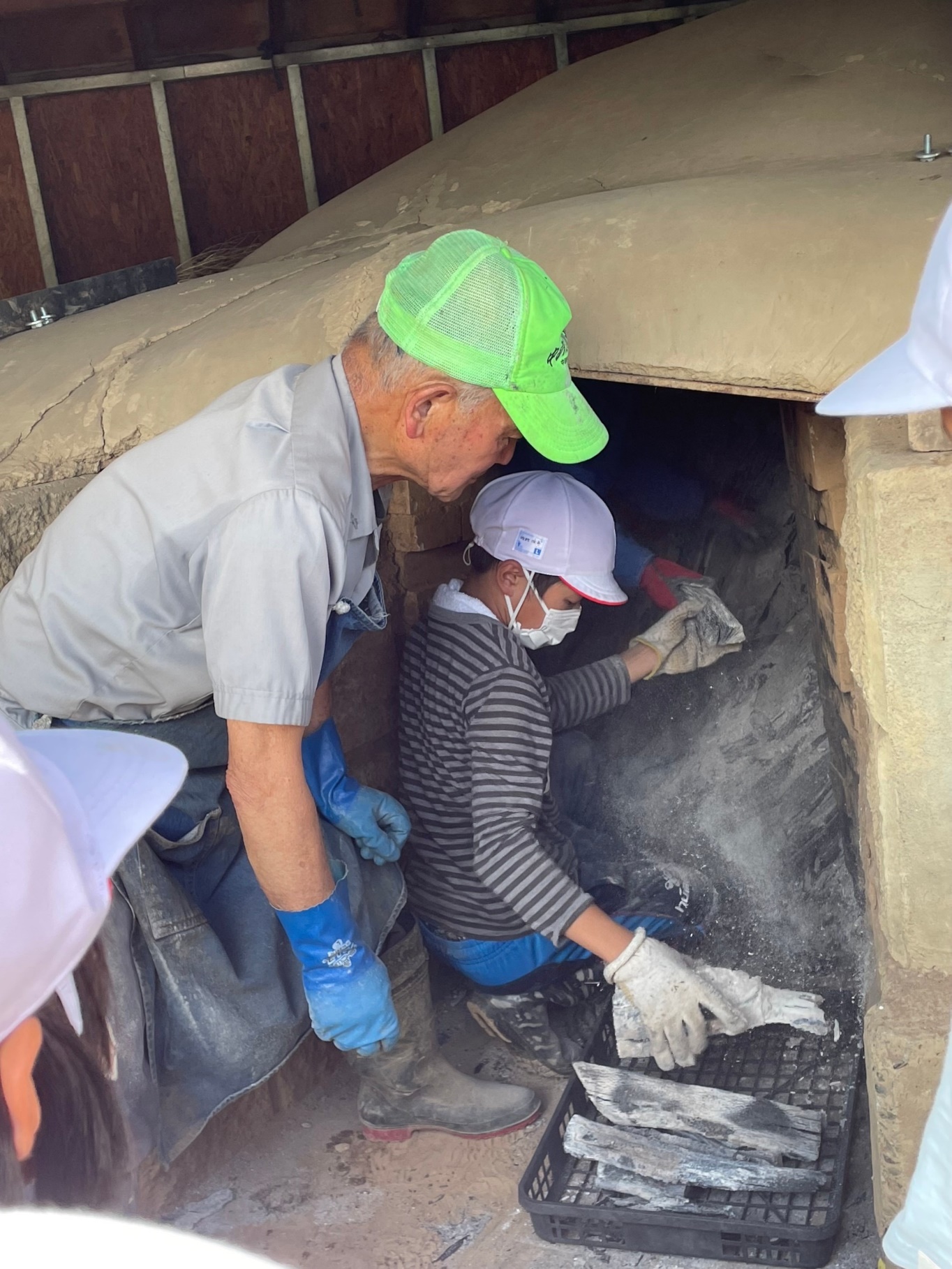 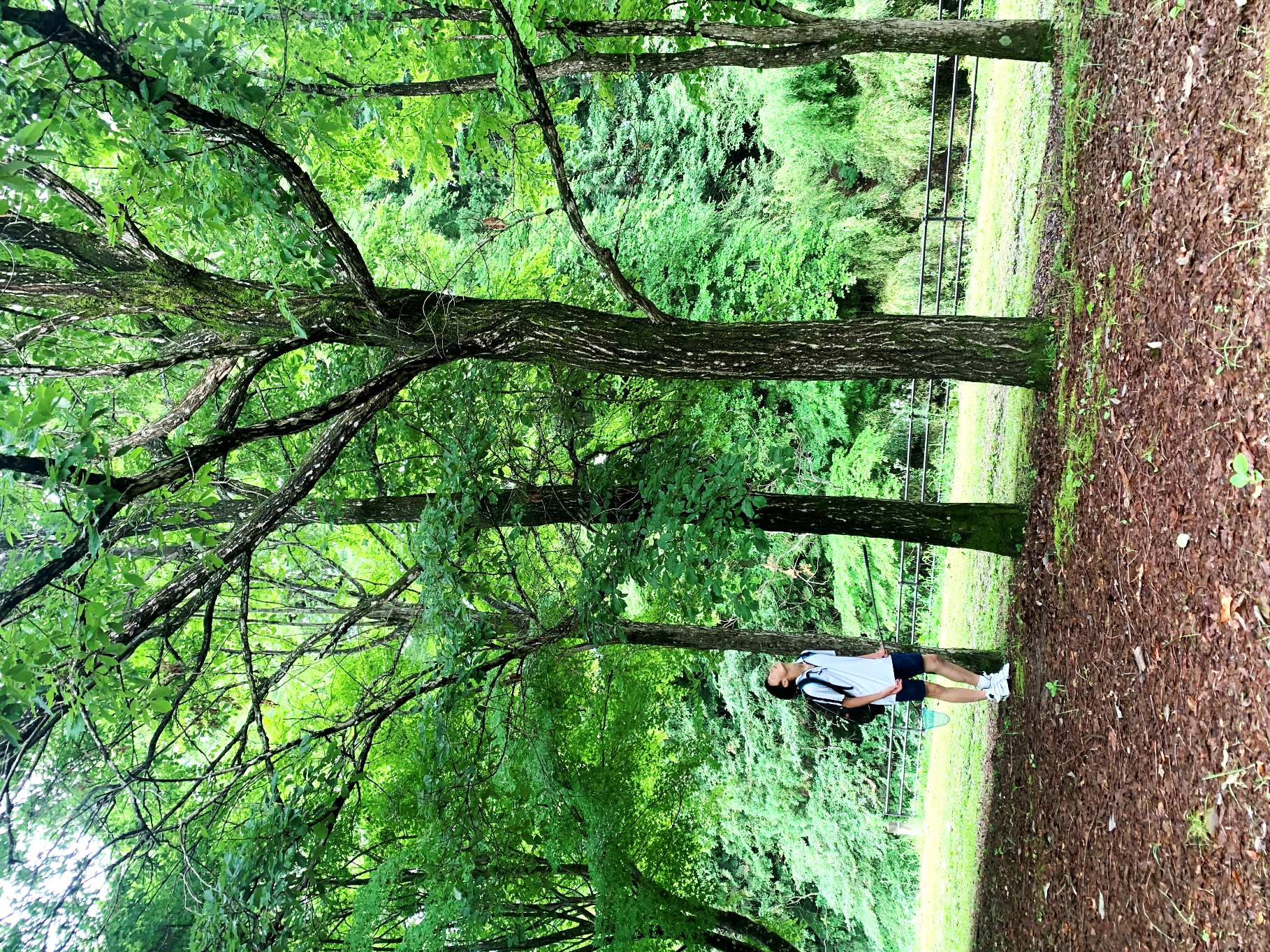 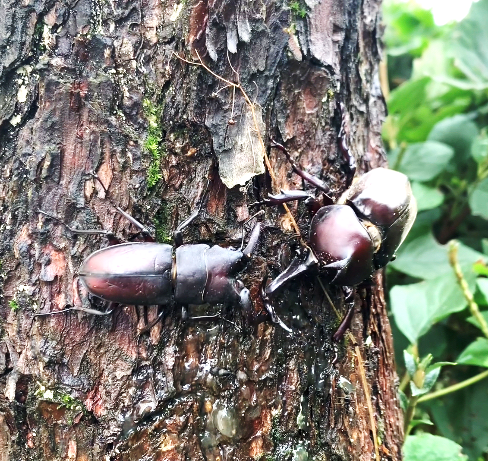